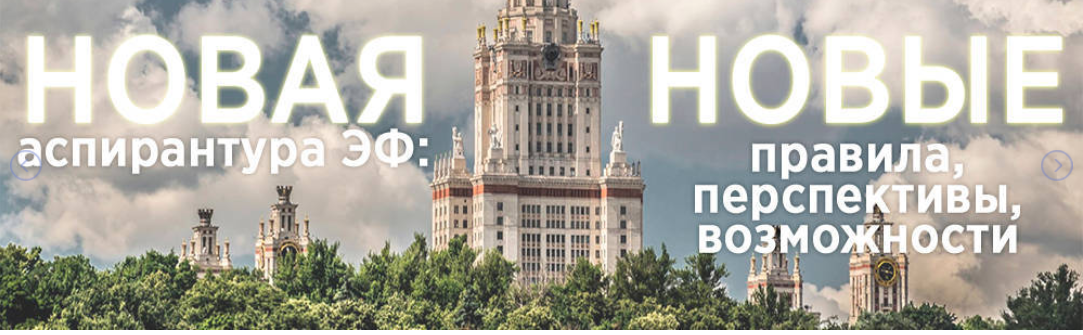 Собрание аспирантов экономического факультета1 года обучения  2019
План приема и Зачислениев аспирантуру экономического факультета МГУ имени М.В. Ломоносова в 2019 году
[Speaker Notes: г.Уфа, г.Владивосток, г.Пенза, г.Элиста, г.Челябинск, г.Нальчик, г.Хабаровск, г.Орел, г. Бийск, г.Рязань, г. Волгодонск, г.Балаково, г. Красноармейск….]
ДИПЛОМ  аспирантуры
Квалификация: Исследователь. Преподаватель-исследователь
Научная работа и практика
Учебные достижения
Результаты прохождения ГИА по двум формам
Кандидатские экзамены (иностранный язык, философия и специальность)
Дисциплины учебного плана (в том числе дисциплины по выбору)
Отчеты по НИР
Отчеты по практикам (педагогическая и исследовательская)
Публикации, конференции
НКР(диссертация) и НД
Государственный экзамен
Защита научного доклада
Представление результатов НКР (диссертации)
Представление УМК (программы) дисциплины
Отражается в:
Примечание:
ГИА – Государственная итоговая аттестация
НКР – Научно-квалификационнная работа (диссертация)
УМК – Учебно-методический комплекс
ИСТИНА – «Наука – Аспирант»
[Speaker Notes: Нормативно-правовые документы: 
1) Порядок проведения государственной итоговой аттестации по образовательным программам высшего образования – программам подготовки научно-педагогических кадров в аспирантуре (адъюнктуре), программам ординатуры, программам ассистентуры –стажировки, утвержденным приказом МОН РФ 18 марта 2016 г. №227
2) Порядок организации и осуществления образовательной деятельности по образовательным программам высшего образования – программам подготовки научно-педагогических кадров в аспирантуре (адьюнктуре), утвержденным Приказом МОН РФ от 19 ноября 2013 г. № 1259
3) Положение о присуждении ученых степеней, утвержденное постановление Правительства от 24 сентября 2013 г. № 842
4) Положение о порядке проведения государственной итоговой аттестации по образовательным программам высшего образования – программам подготовки научно-педагогических кадров в аспирантуре, программам ординатуры в Московском государственном университете имени М.В.Ломоносова: 
«… 1.Общие положения.
1.1. Государственная итоговая аттестация обучающихся проводится в форме:
Государственного экзамена;
Научного доклада об основных результатах, подготовленной научно-квалификационной работы (диссертации)…»]
На экономическом факультете МГУ имени М.В.Ломоносова 
в 2019 г.  утвержден Регламент  об «Обучении аспирантов экономического факультета ФГБОУ ВО «Московский государственный университет имени М.В. Ломоносова» 
по исследовательскому треку».
С документом можно ознакомиться: https://www.econ.msu.ru/science/phd/
Целевая установка этого нововведения – стимулирование результативного участия аспирантов в научных исследованиях ЭФ МГУ за счет предоставления дополнительных возможностей аспирантам в части гибкости учебной нагрузки и перспектив трудоустройства на факультете. В частности, те аспиранты, которые примут участие в обучении по исследовательскому треку, получают возможность воспользоваться индивидуальными планами обучения.
возможность включиться в «Исследовательский трек»
для аспирантов 1 года обучения (2019 года поступления) – после зачисления в очную аспирантуру ЭФ МГУ и не позднее 15 декабря в год их приема
Что в 1-м семестре по Учебному плану?
[Speaker Notes: Дисциплина по выбору:
Современные методы исследований-2
Семинар по методике преподавания профильных дисциплин

* - кандидатские экзамены (иностранный язык; философия; специальность)
Найти на сайте ЭФ
Программы > Программы аспирантуры > Образовательные программы высшего образования - программы подготовки научно-педагогических кадров в аспирантуре (программы аспирантуры) > Учебные планы
https://www.econ.msu.ru/programms/pg/OOP/Uch_plan/attachment_1/]
Где найти на сайте ЭФ учебные планы аспирантуры ?
Программы > Программы аспирантуры > Образовательные программы высшего образования - программы подготовки научно-педагогических кадров в аспирантуре (программы аспирантуры)

Учебные планы 2019
Учебный план по направлению 38.06.01 "Экономика"
Направленность 08.00.01 "Экономическая теория"
Направленность 08.00.05 "Экономика и управление народным хозяйством"
Направленность 08.00.10 "Финансы, денежное обращение и кредит"
Направленность 08.00.12 "Бухгалтерский учет, статистика"
Направленность 08.00.13 "Математические и инструментальные методы экономики"
Направленность 08.00.14 "Мировая экономика"
Виды и объем (в з.ед.)практик в аспирантуре за 3 года обучения:
педагогическая
18 з.ед
36 з.ед
исследовательская
18 з.ед
Практика
всего: 48 з.ед
В каждом семестре должны быть набраны зачетные единицы в соответствии с трудоемкостью по семестрам (см. учебный план)
!!!
по выбору
12 з.ед
Кто помогает в организации практики:
Научный руководитель
Кафедра , на которой Вы специализируетесь
Служба содействия трудоустройству Экономического факультета (ауд.220)

Докторантура и аспирантура Экономического факультета (ауд.562 и 559)
Возможности для прохождения практики на ЭФ
[Speaker Notes: Продумать Направление и внутренний приказ на педагогическую практику]
Возможности для прохождения педагогической практики на ЭФ
[Speaker Notes: Продумать Направление и внутренний приказ на педагогическую практику]
Возможности для прохождения исследовательской практики на ЭФ
Ежегодный Фестиваль науки (октябрь)
Возможности для прохождения исследовательской практики за пределами ЭФ
Обращаться: в комнату 559.
Директор по аспирантуре Луданик Марина Валерьевна
[Speaker Notes: Имеется Соглашение о сотрудничестве.
Необходимо подписать Направление и внутренний приказ на научно-исследовательскую практику]
Возможности для прохождения исследовательской практики за пределами ЭФ
Обращаться: в комнату 220.
Руководитель Службы содействия трудоустройству ЭФ МГУ 
Золотина Ольга Александровна
[Speaker Notes: Имеется Договор на прохождение практики аспирантами Московского государственного университета имени М.В.Ломоносова  в ГБУ «НИИОЗММ ДЗМ» №19ДС-0055   065/19сотр от 30 июля 2019 г.
Необходимо подписать Направление/Заявку на исследовательскую практику]
Профсоюз
Сайт: http://opk.msu.ru/
Группа в ВК: https://vk.com/msuprofcom
Льготные билеты РЖД
Льготные билеты в театры
Отдых в санаториях
Материальная помощь

Взносы за членство – 1% от стипендии
Обращаться в комнату 393, ЭФ МГУ
Тел. 8-495-939-35-76
Докторантура и аспирантура в лицах
Зав. докторантурой и аспирантурой
   Моросанова Анастасия Андреевна

Специалисты по учебно-методической работе 
   Симкина Марина Михайловна
   Кудрявцева Надежда Александровна
Директор аспирантуры
  доцент Луданик Марина
  Валерьевна
Стипендия
Размер стипендии в 2019 году:
для всех, кроме специальности 08.00.13 (мат.методы) – 3 355 руб.
специальность 08.00.13 (мат. методы) – 8 547 руб.
Необходимые документы для получения (если вы не выпускник ЭФ МГУ 2019 года):
выписка с номером лицевого счета в сбербанке, только карта «МИР»
копия паспортных данных,
копия СНИЛС,
копия ИНН 
1 ГУМ, 323 каб., с 15 по 20 число  пн-чт – 14.00-15.00; 
ост. числа пн-чт – с 14.00 до 17.00
Карты «МИР»
Если у вас нет, карты  «МИР», то получить ее будет можно на первом этаже овального корпуса (направо при входе в корпус) ориентировочно с 7-8 октября. 
От отдела докторантуры и аспирантуры будет отдельная рассылка с информацией о расписании выдачи карт.

Если у вас уже есть карта «МИР», то получать новую нет необходимости!
Социальная карта
Согласие на обработку данных вы заполняли при поступлении.
После внесения вас в Реестр студентов/ординаторов/аспирантов вы можете оставить заявку на Официальном портале Мэра и Правительства Москвы. 
Карту получаете в удобном для вас МФЦ.

Если вас нет в реестре, вам необходимо заполнить заявление на выпуск карты (не обращая внимание на оповещение системы об отсутствии в реестре), а затем сообщить об этом в учебную часть аспирантуры.
Учебная часть Докторантуры и аспирантуры, к. 562
Удостоверения аспиранта
Пароли для входа в on.econ: https://on.econ.msu.ru
Подтверждение Личного кабинета аспиранта в ИСТИНЕ
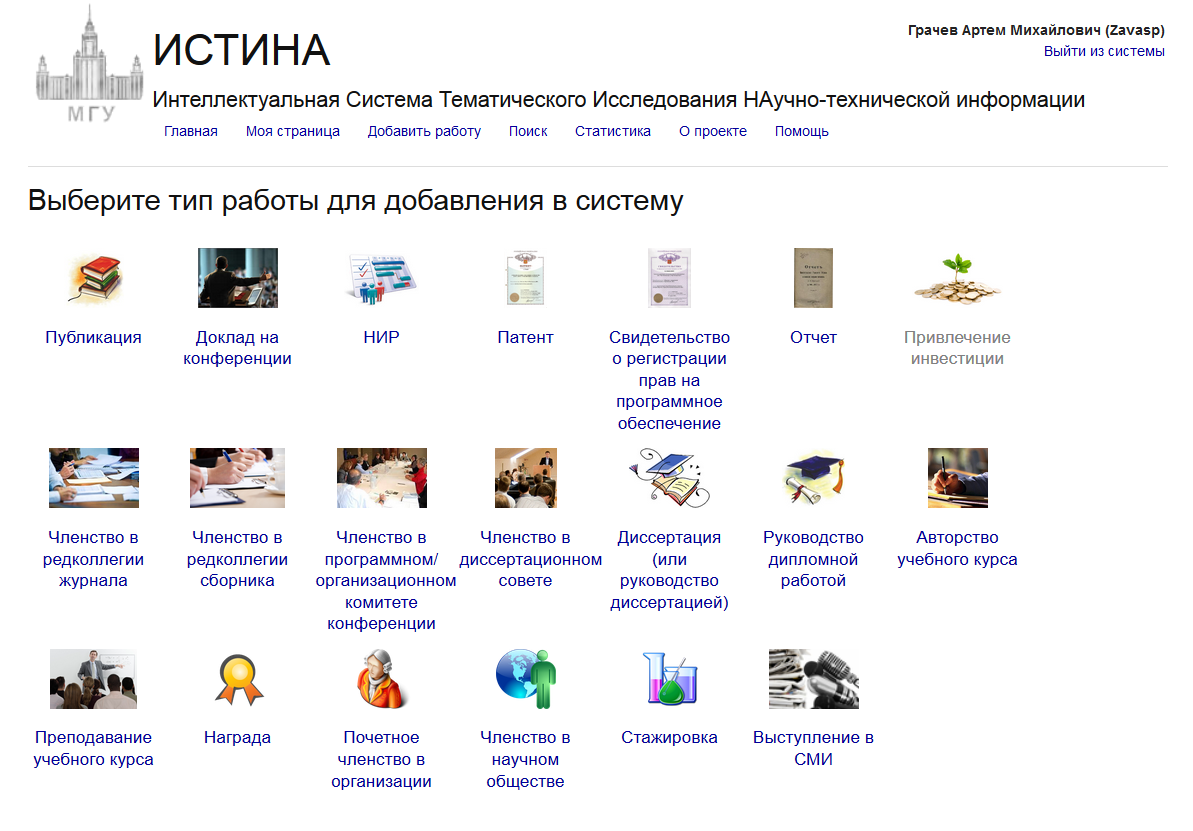 На сайте МГУ:
https://istina.msu.ru/
ИАС Истина и Личный кабинет аспиранта
регистрация на сайте http://istina.msu.ru/
создание личного кабинета (место работы – экономический факультет, наименование кафедры, должность – аспирант)
подробная инструкция по созданию и  заполнению ЛК на сайте ЭФ  https://www.econ.msu.ru/sys/raw.php?o=38665&p=attachment
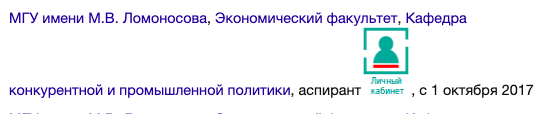 Сайт Экономического факультета
https://www.econ.msu.ru
Учащимся      Аспирантура      1 год (2019 год набора)
Полезная информация
Учебные планы
Индивидуальный учебный план аспиранта
Расписание аттестаций, кандидатских экзаменов
Электронная приемная
http://www.econ.msu.ru/students/pg/phd_priemnay/
Справка, подтверждающая факт обучения
Заверенная копия диплома
Индивидуальный учебный план
Обоснование к выбору темы
Все к аттестации
Докторантура и аспирантура
Контакты: к. 562, к. 559 тел. 8(495) 939-14-72
Электронная почта – phd.econ.msu@gmail.com 

График работы: